Istraživanje o zadovoljstvu učinkovitošću korištenja IKT-A u nastavi
Erasmus + projekt OŠ “Slatine”
Prezentaciju pripremila: Tea Radić, knjižničarka
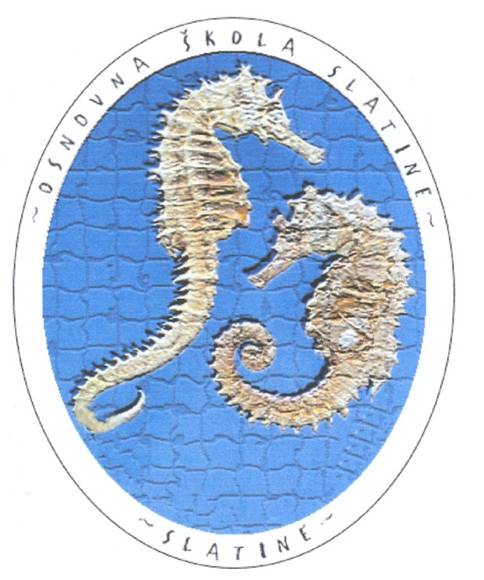 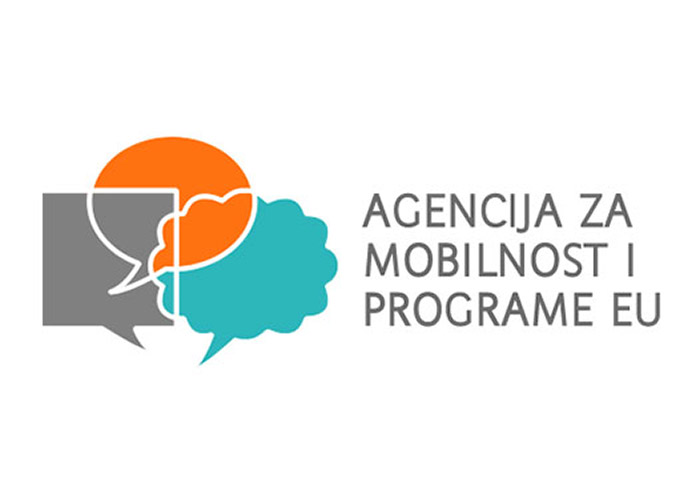 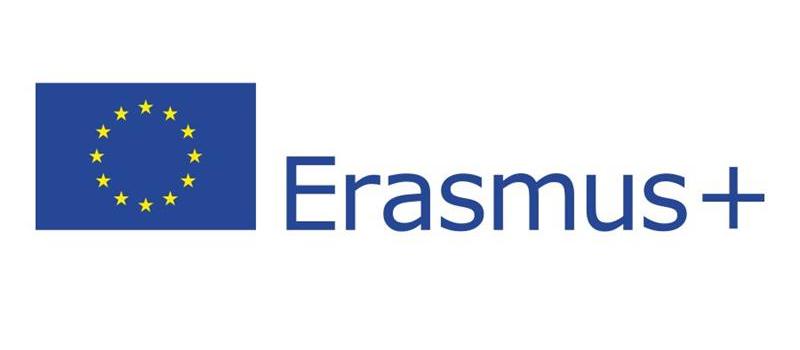 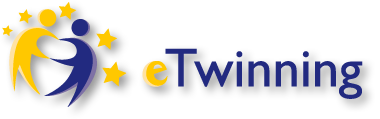 Istraživanje je izrađeno za potrebe mjerenja učinka Erasmus + projekta. Izrađeni anketni upitnik je važan evaluacijski element. Ispitivanje se provodi na početku i na kraju projekta. Anketnim upitnikom se ispituje zadovoljstvo učitelja i učenika OŠ “Slatine” učinkovitošću korištenja IKT-a u nastavi. 
Ispitivanje je anonimno. Ispitanici na postavljene tvrdnje odgovaraju zaokruživanjem odgovarajućeg broja koji najvjerodostojnije označava njihov stav prema tvrdnji.
erasmu + projekt oš “slatine”inovativni pristupi poučavanju i učenju – suvremene metode i ikt u kreativnoj učionici 21 stoljeća.
Rezultati ankete za učenike
Tvrdnje o motivaciji
Tvrdnja br. 1. U školi sam uključen i motiviran za učenje kada je aktivnost/gradivo zanimljivo.
Tvrdnja br. 2. Jedino što me motivira na učenje su visoke ocjene.
Tvrdnja br. 3. Učim da bih zadovoljio očekivanja svojih roditelja.
Tvrdnja br. 5. Učitelji nas trebaju naučiti kako učiti, kako biti kreativni, kako kritički razmišljati i razmjenjivati mišljenja. To bi mi pomoglo da budem motiviraniji za učenje.
Tvrdnja br. 7. Učim samo koliko moram.
Tvrdnja br. 9. Dobro se osjećam kad postižem dobre rezultate u školi.
Tvrdnja br. 10. Korištenje digitalnih tehnologija nastavu čini zanimljivom pa sam i motiviraniji za učenje.
Tvrdnja br. 4. Moja motivacija za učenje nekog predmeta uvelike 
ovisi o načinu na koji učitelj predaje taj predmet.
Tvrdnja br. 8. Volim otkrivati nešto novo i rješavati zanimljive zadatke.
Tvrdnja br. 6. Ulažem velik trud u učenje jer na taj način postižem uspjeh koji želim.
Rezultati ankete za učenike
Tvrdnje o IKT-u
Tvrdnja br. 11. Redovito koristimo IKT u nastavi.

Tvrdnja br.12. IKT se treba koristiti svakodnevno u nastavi.

Tvrdnja br.15.
Informatička oprema je zadovoljavajuća i dostupna nastavnicima i uečnicima.
Tvrdnja br.16.
Učionice u kojima imam nastavu su opremljene sa svim...
Tvrdnja br. 13. Nastavnici bi morali biti bolje upoznati s metodama uvođenja IKT-a u nastavu.
Tvrdnja br. 17. Smatram se motiviranim/om za usvajanje novih IKT kompetencija i vještina.
Tvrdnja br. 18. Korištenje novih tehnologija omogućit će nam da bolje shvatimo i naučimo gradivo.
Tvrdnja br. 14. Sudjelovanje u Erasmus + projektu potaknut će uspješnije korištenje IKT-a u nastavu.
Tvrdnja br. 6. Spreman/na sam na dodatnu edukaciju o IKT-u.

Tvrdnja br.17. Spreman/na sam se educirati i napredovati kako bi se učenici što uspješnije prilagodili rješavanju zadataka u nastavi korištenjem IKT-a.
19. Koje od navedenih portala i koliko često koristite u nastavi?
20. Koliko često u nastavi koristite online enciklopedije?
21. Koliko često u nastavi koristite ostale sadržaje s interneta?
22. Koliko često u nastavi koristite: